働き方改革推進コンソーシアム 会員の皆様へ
～ 業務改善 分科会からのお願い ～
◆お願い事項
  ①以下の業務の課題に対し、解決案についてご意見をください。

  　【想定される業務】
　　　- 電話・メール・チャット・FAX対応
　　　- 朝会・夕会・当日作業の報告
　　　- 郵便物処理
　　　- 事務手続き関連(紙・システム)
　　　- お客様対応(メール、案件対応、保守・ライセンス対応)
　　　- 社内作業(開発部・技術部門などへの依頼、社内打ち合わせ)

　　　　※自社製品の宣伝も歓迎致します。

   ②①に提示した業務の課題「以外」に、
      想定される課題と解決案がございましたら、ご意見ください。

◆日時
	1回目：2021/4/22(木) 15:00～16:00
	2回目：2021/4/26(月) 11:00～12:00
　　　  　　※ 参加可能な日時をお選びください。

◆会場
	zoom
　　　      ※ 参加者の方に、後日改めて接続先やアクセスコードをお知らせいたします。

◆お申し込み
　　　　下記のメールアドレスまで、ご連絡ください
           subcommittee-busimp-external@ml.css.fujitsu.com

◆背景
　　　次ページをご参照ください
1
働き方改革推進コンソーシアム 会員の皆様へ
当分科会では、『働き方改革』実現への対策の1つに、
現行業務の分析・改善が必要であると考え
分科会のメンバと、これらについて意見交換を実施しています(※1)

その際、「DXを推進したいが、お客様ご自身で
DXに対するイメージがわかず、頓挫してしまうケースがある」
との意見がありました

その背景の1つに、DX以前に、そもそもICTを利用しての
業務改善について抵抗感を抱いておられるようでしたため
もっと身近に、ICTを感じてもらえるよう
ICTから考える業務改善の資料を作成しています

この資料では、どの会社でも陥りやすい課題を例として
ICTを利用した場合の改善案を提示する予定です

分科会メンバだけではご提案内容に偏りが発生する可能性がありましため
働き方改革推進コンソーシアム 会員の皆様にも
対象となるような課題や改善案について
ご意見を頂けませんでしょうか

こちらの資料は、働き方改革推進コンソーシアムが著作権を持たれますが
ご協力頂いた皆様には、自由に資料をご利用頂けます

自社ソリューションの宣伝媒体の1つとして、ご検討頂ければ幸いです
※1 その他の活動は、下記をご確認くださいhttp://workstyleinnovation.org/2020/04/03/workinggroup-fj/
1
業務改善に向けて(仮)
仮版
仮版のため、デザイン・表現は
変更する可能性がございます
その作業、もっと楽に実施してみませんか？
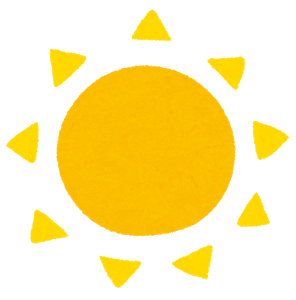 どこの会社でも実施する1日の作業
課題①
➡ P2へ ソリューション①
紙の契約書の目視確認
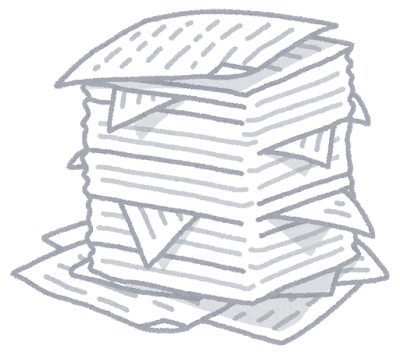 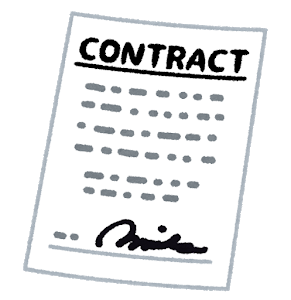 × 何枚確認すれば終わるの…
× このためだけに出社？！
各社 共通的に実施する作業を例として記載する予定です
現時点での想定課題は下記の通りです

- 電話・メール・チャット・FAX対応	- 朝会・夕会・当日作業の報告
- 郵便物処理				- 事務手続き関連(紙・システム)
- お客様対応(メール、案件対応、保守・ライセンス対応)
- 社内作業(開発部・技術部門などへの依頼、社内打ち合わせ)
➡ P3へ ○○電子契約サービス
課題②
➡ P4へ ソリューション①
課題③
➡ P5へ ソリューション①
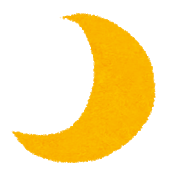 Copyrightは、コンソーシアム規定のものにあわせます
働き方改革推進コンソーシアム 業務改善分科会　　　
Mail：subcommittee-busimp-external@ml.css.fujitsu.com
1
Copyright
仮版
もう書類なんて見たくない…！
今回の仮版のように、どの会社でも共通して発生する業務の課題に対し
改善案を提示する資料を作成致します。

こちらに対し、皆様の想定される課題と解決案について、
ご意見を頂けませんでしょうか。
　→自社製品の宣伝も歓迎致します。
　　　(お問い合わせ先や価格情報の掲載などについては、ご相談させてください)

なお、現在、想定している課題は前ページの通りですが
その他の課題・解決案がありましたら、ご連絡頂ければ幸いです。
紙の契約書の目視確認
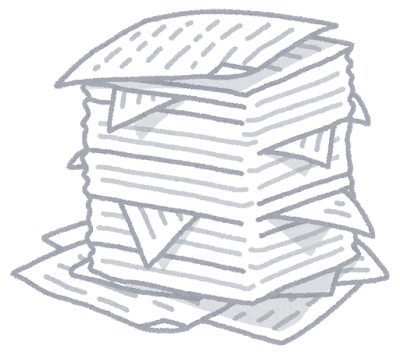 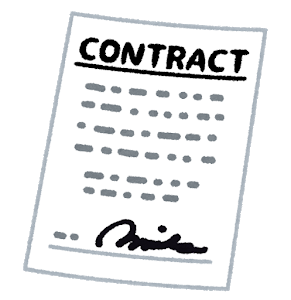 × 何枚確認すれば終わるの…
× このためだけに出社？！
その書類、全部「電子」にしませんか？
●●システム・サービス  (○○株式会社 提供)
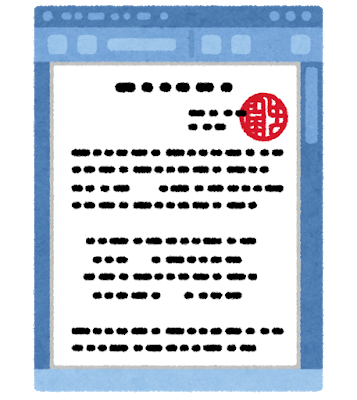 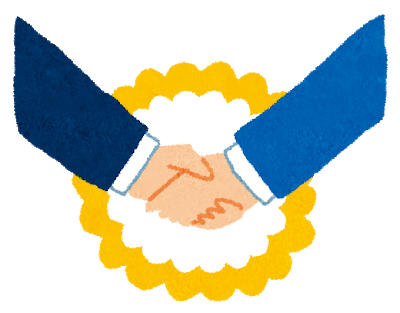 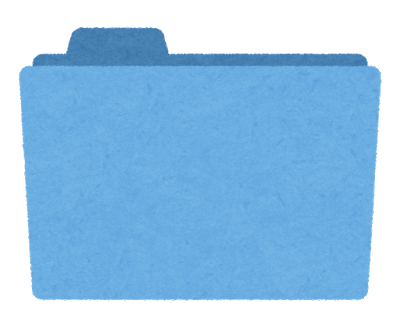 すべての契約書を
電子で管理
(紙の契約書も含めます)
クラウド上で
電子締結
電子押印
にも対応
どこからでも
契約書の
確認が可能
契約締結の
リードタイムを
大幅に短縮
郵送費や
保管スペースのコスト削減
皆様の個別のご連絡先を掲載するかは、
別途、ご相談とさせてください
お問合せ先
〇〇株式会社　　△△課　　(TEL : xx-xxxx-xxxx　Mail abc@sample.com)
2
Copyright